Крошки - горошкиВ гостях у жука Бена
Игровой тренинг для детей 2-3 лет
Составитель  педагог-психолог: Мандрыгина Светлана Николаевна
МАДОУ № 30 «Жемчужина»
г.Лесной
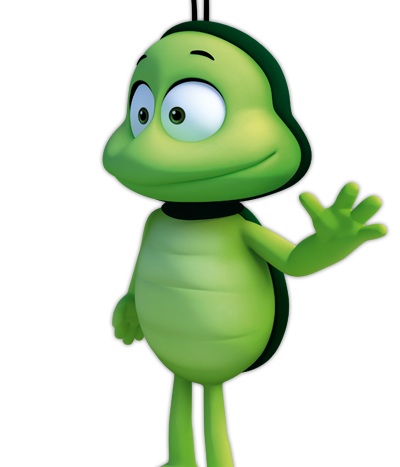 «Руки учат голову, затем поумневшая голова учит руки, а умелые руки снова способствуют развитию мозга»И. П. Павлов
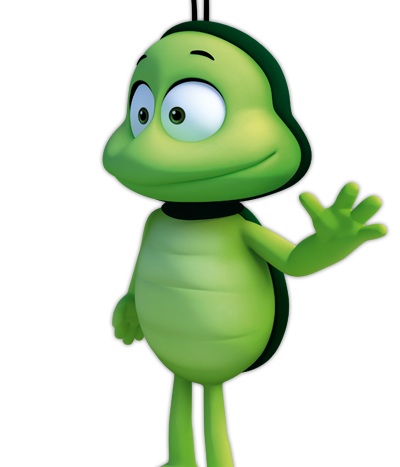 Программа направлена на:
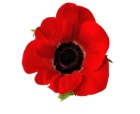 Совершенствованию творческих навыков
    Развитие коммуникативных навыков 
    Развитие мелкой моторики и тактильной чувствительности пальцев рук
    Развитие и стабилизация эмоциональной сферы ребёнка
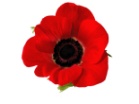 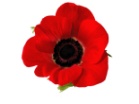 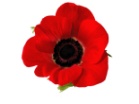 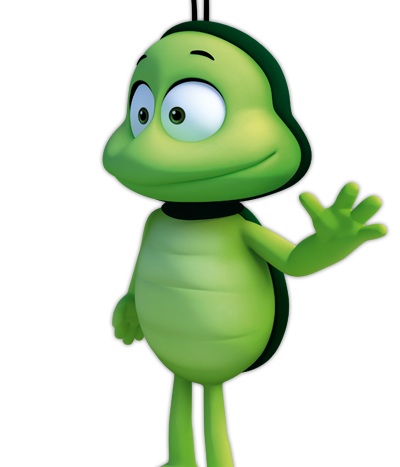 Пластилиновая терапия
«Арт – терапия» исцеление творчеством
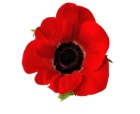 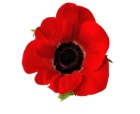 Устали – рисуйте цветы. 
Злитесь – рисуйте линии. 
Что – то болит –лепите…
Психосоматика                  
(от  греч. psyche -  душа + soma – тело)
телесное проявление эмоций
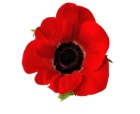 метафоры пластилина – 
«Всё можно изменить!»
высвобождает подсознание
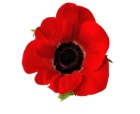 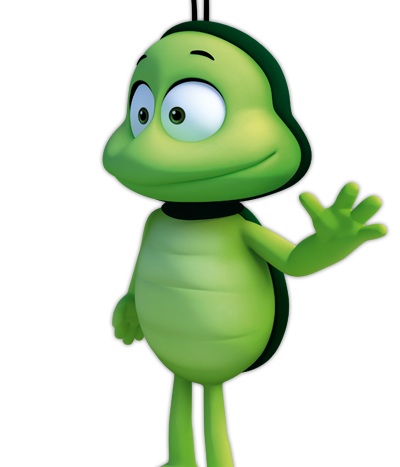 Пластилиновая терапия
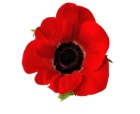 положительный эмоциональный настрой
даёт возможности выходу подавленных, негативных
эмоций
повышает самооценку  у ребёнка 
улучшает внутреннее состояние, настроение, душевное
равновесие
повышает адаптационные способности ребёнка
эффективен в коррекции отклонений и нарушений
личностного развития
способствует творческому самовыражению
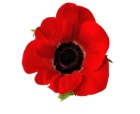 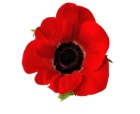 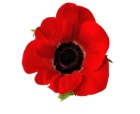 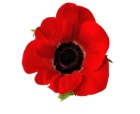 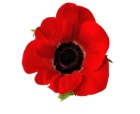 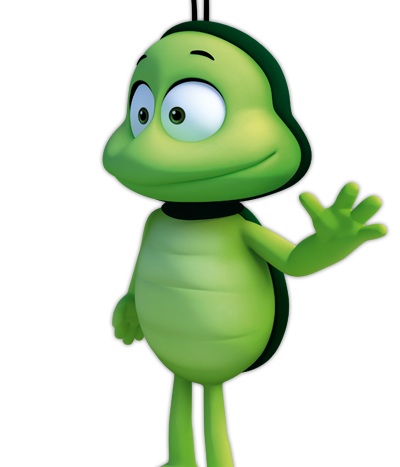 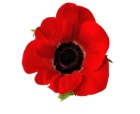 Свойства пластилина:
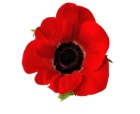 Пластилин податливый и упругий
Пластилин разноцветный
Пластилин держит форму
Пластилин липкий
Экономичный
Не пачкается
Пластилин развивает ребёнка
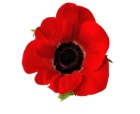 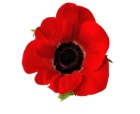 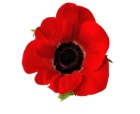 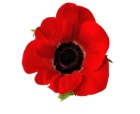 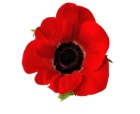 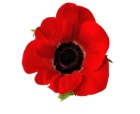 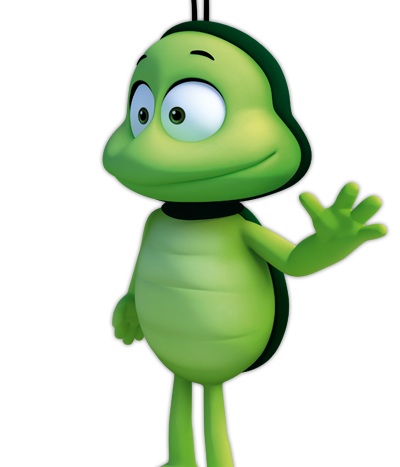 Цель программы:
Развитие творческих способностей 
детей с помощью техники создания пластилиновых картин 
Совершенствование коммуникативных способностей детей
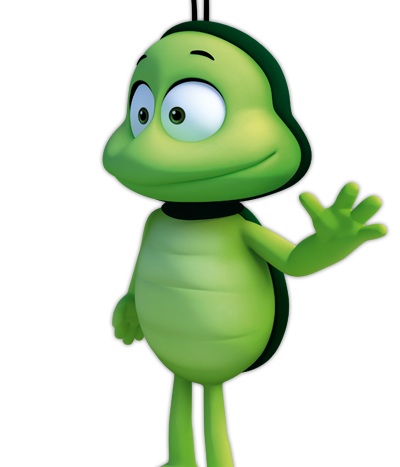 Основная задача занятий:Развитие мелкой моторики и повышения тактильной чувствительности.Активизация и обогащение речи.Развитие сенсорного восприятия, внимания, воображения.Развитие навыков взаимодействия детей друг с другом.
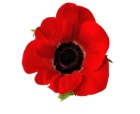 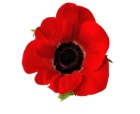 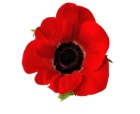 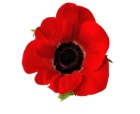 Задачи комплексного развития: параллельно с решением основной задачей
Развитие умения действовать соответственно правилам игры.
Снятие эмоционального и мышечного напряжения.
Снижение импульсивности, излишней двигательной активности, тревоги, агрессии.
развитие чувства ритма, координации движений.
развитие игровых навыков, произвольного поведения.
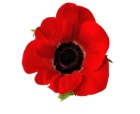 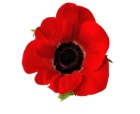 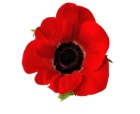 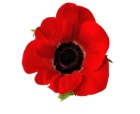 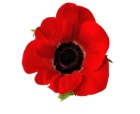 Организация работы:
Программа рассчитана  на 1 год обучения (дети 2-3 года) 
Подгруппа  может насчитывать 6 детей
Форма организации занятий 
подгрупповая 
Периодичность занятий – 1раз в неделю (итого 24 занятия за учебный год)
Длительность занятий  10-15 минут
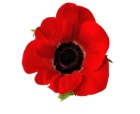 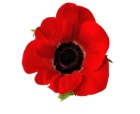 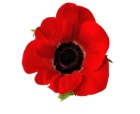 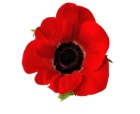 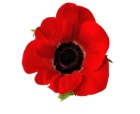 Структура занятий:
1.Приветствие. Вводная игра жука Бена
2.Творческое задание 
(цветной шаблон + пластилин)
3.Игра-потешка с движениями
4.Рефлексия. Прощание
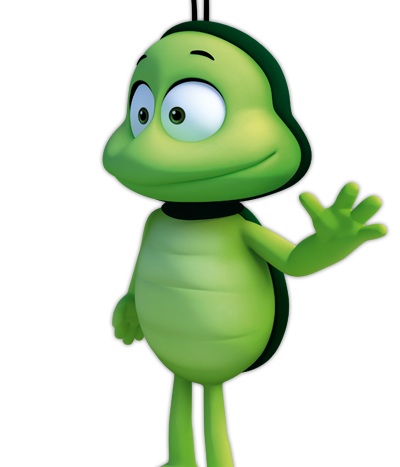 Методика работы с пластилином на шаблоне:
умение отделать маленькие комочки 
от большого куска пластилина
умение катать шарики 
прижимать шарик к цветному шаблону
-приём надавливания (пальцем, ладонью)
-приём размазывания (вниз, вверх,
 в разном направлении)
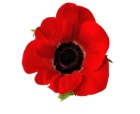 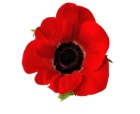 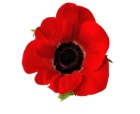 Шаблоны к занятиям 24 шт.:
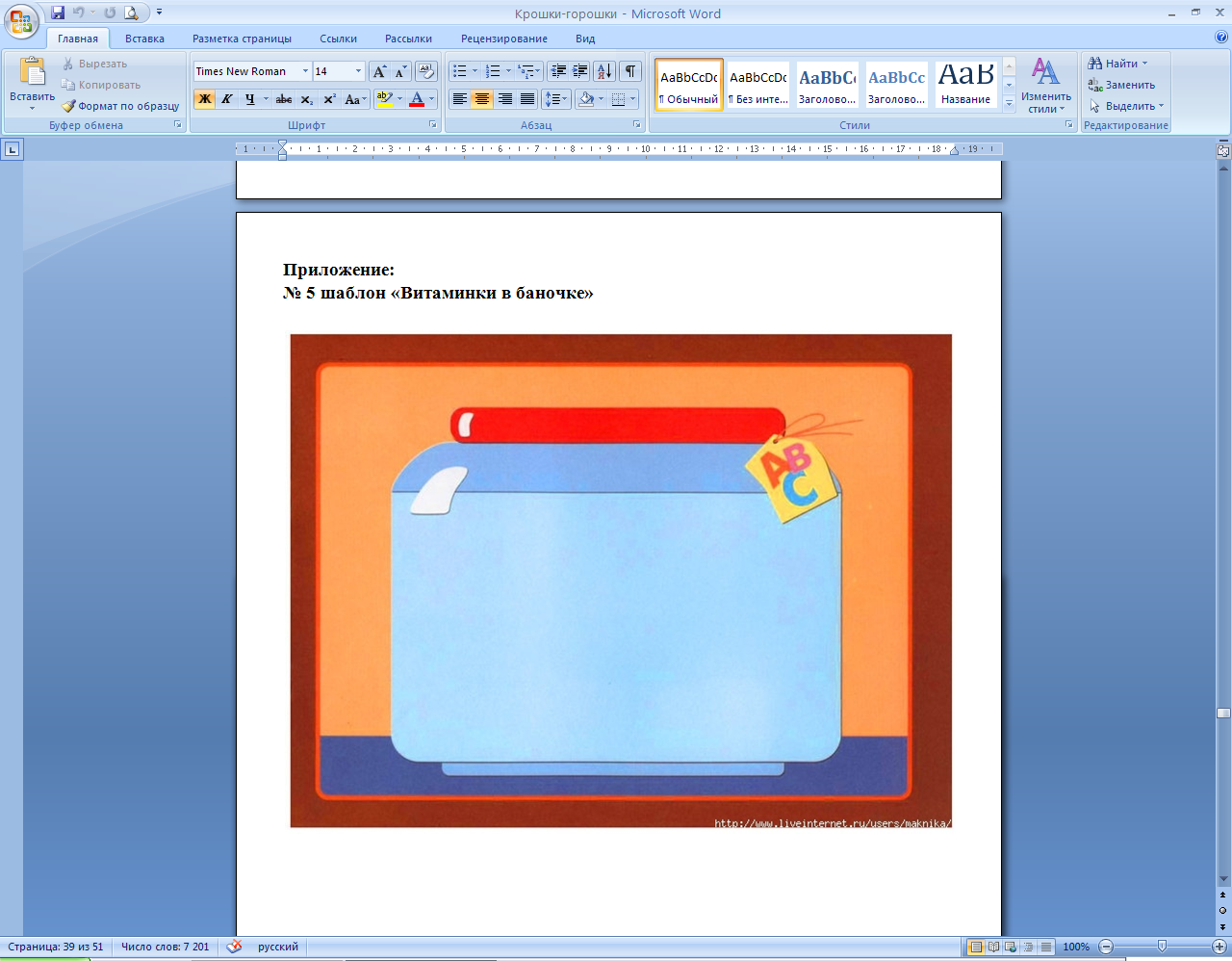 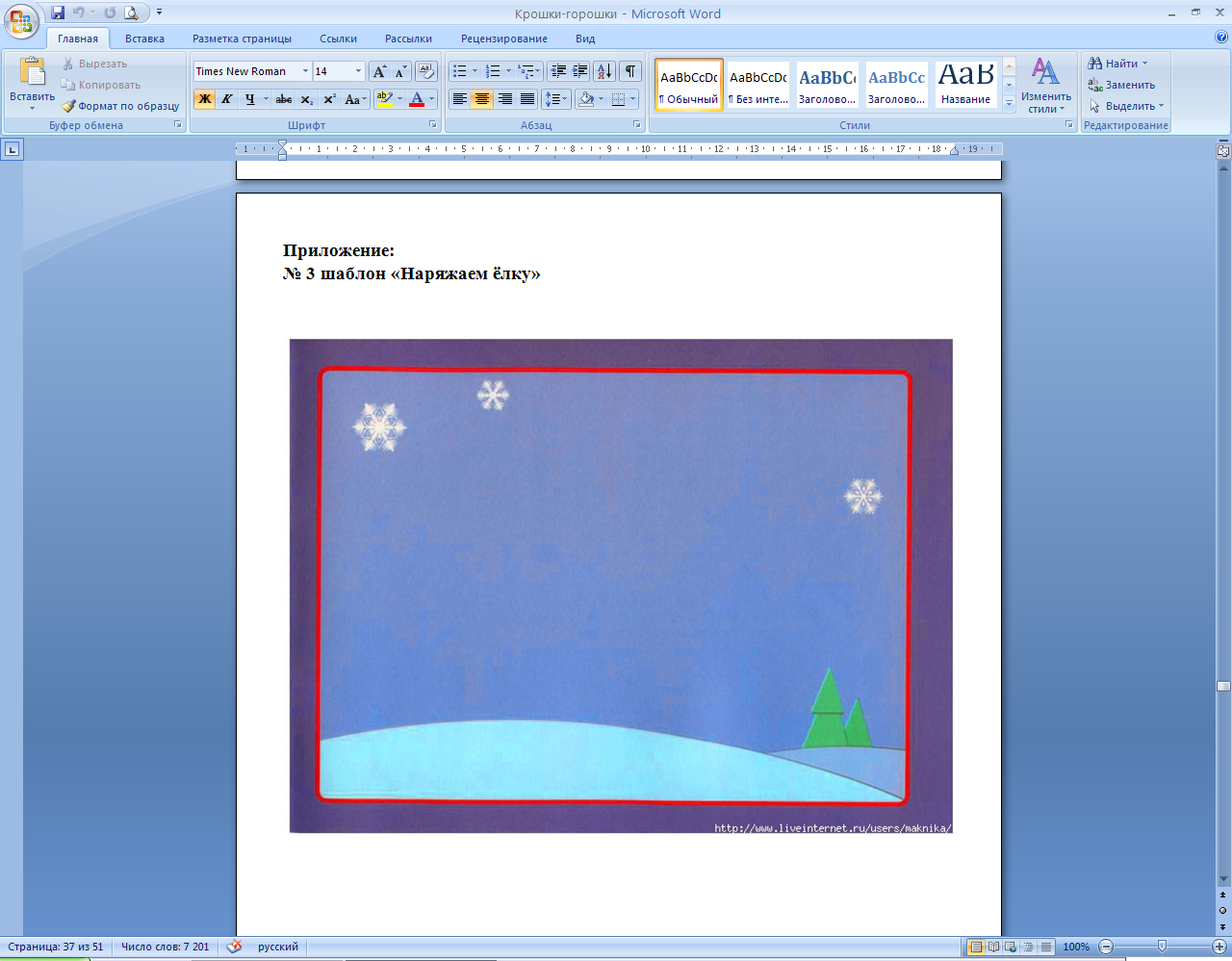 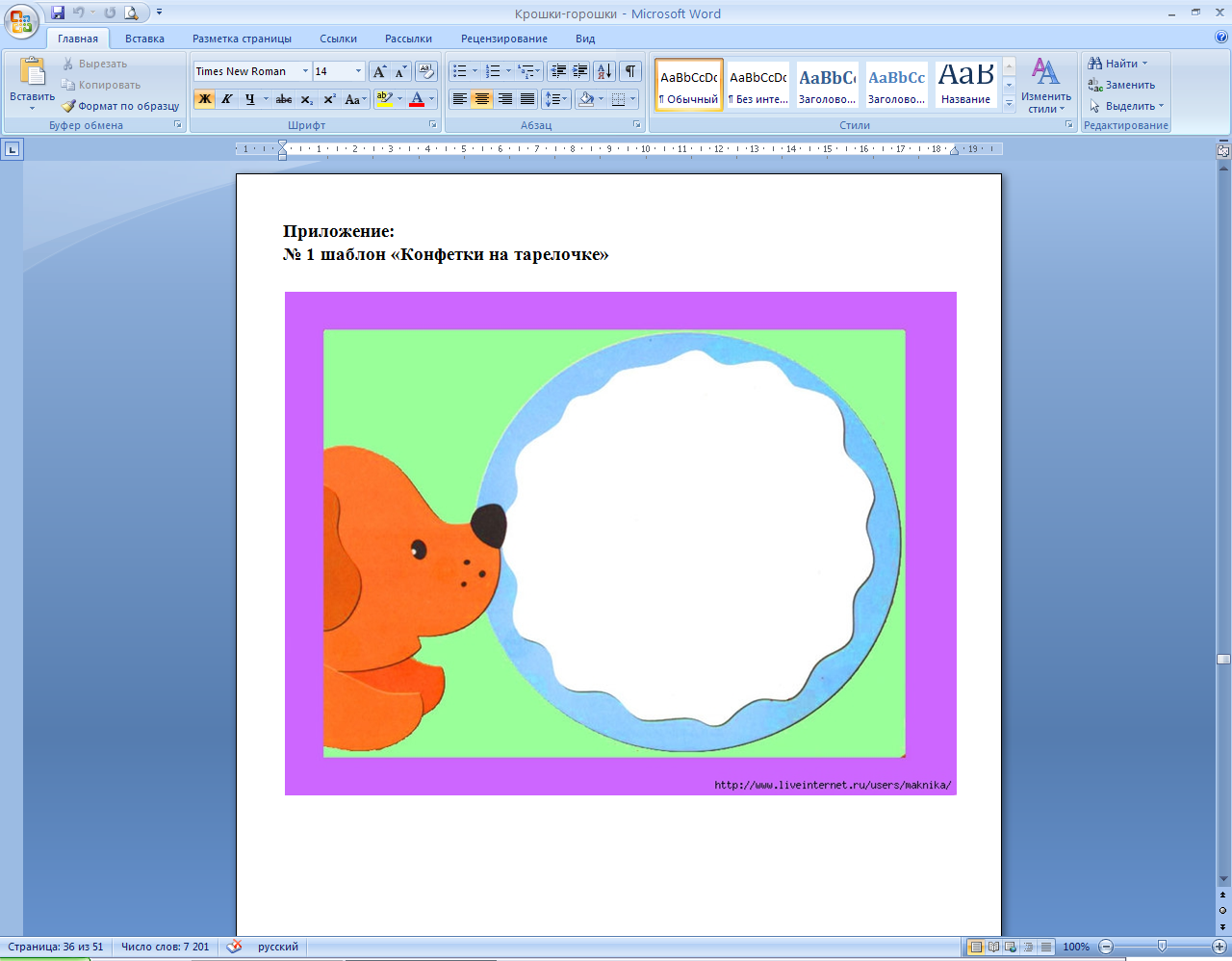 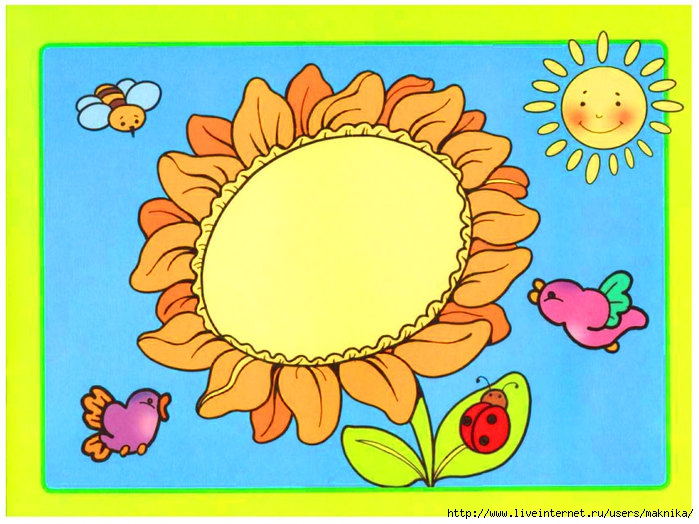 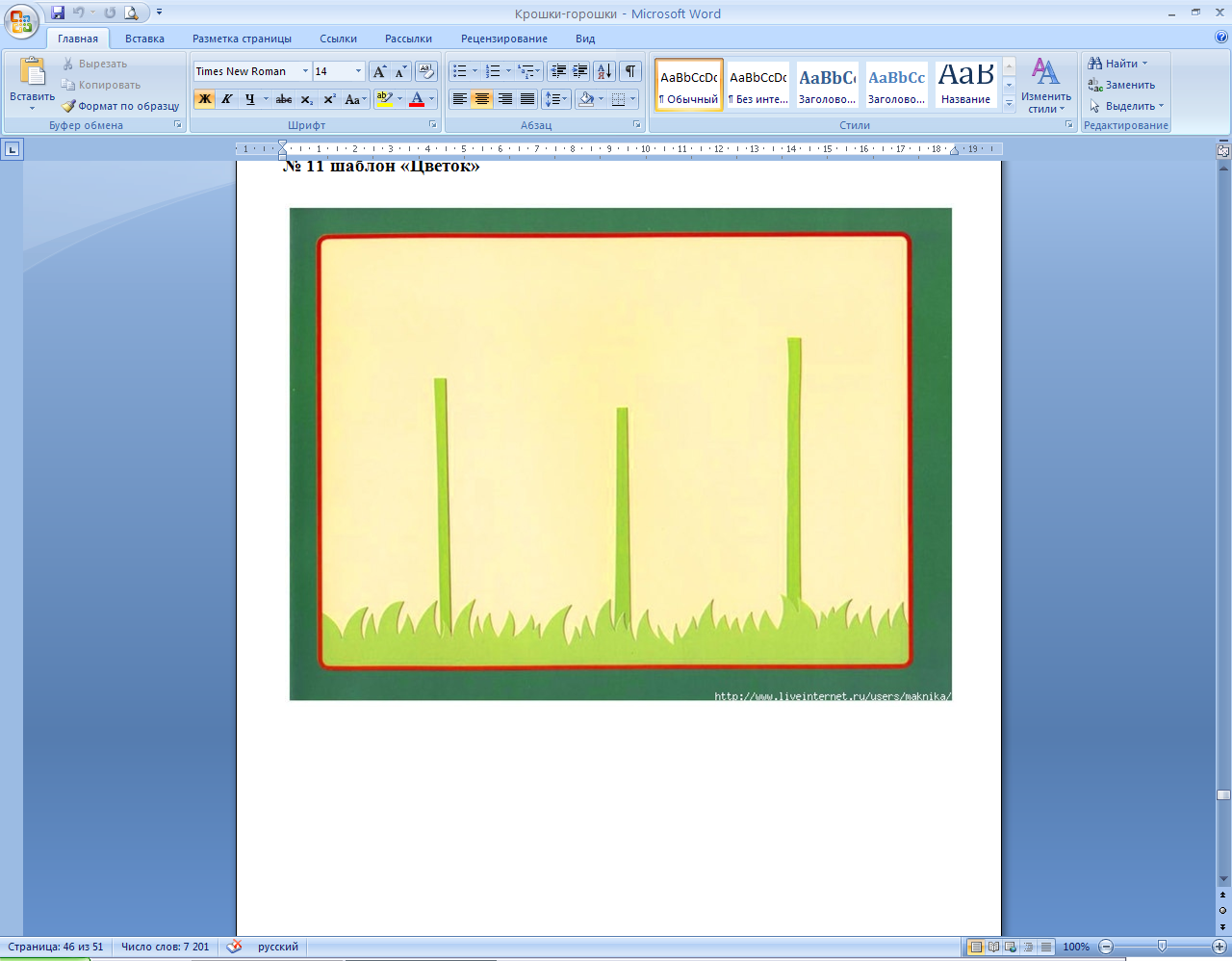 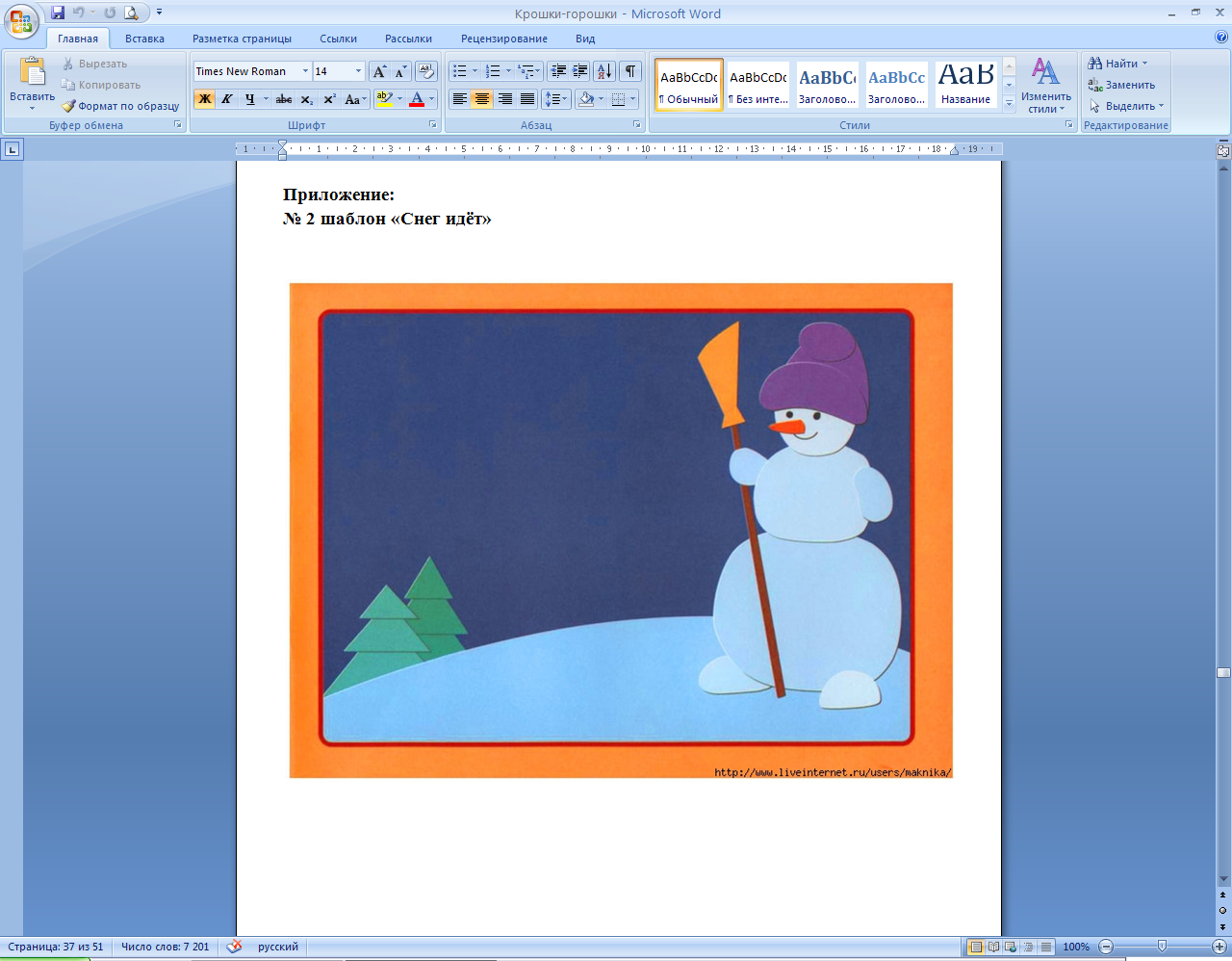 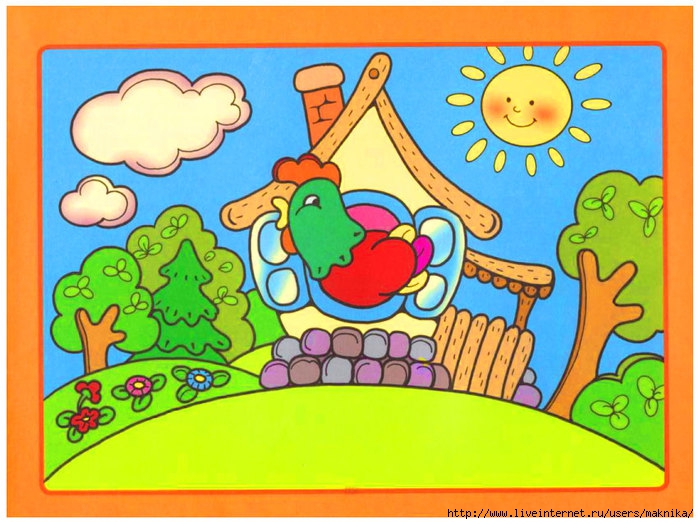 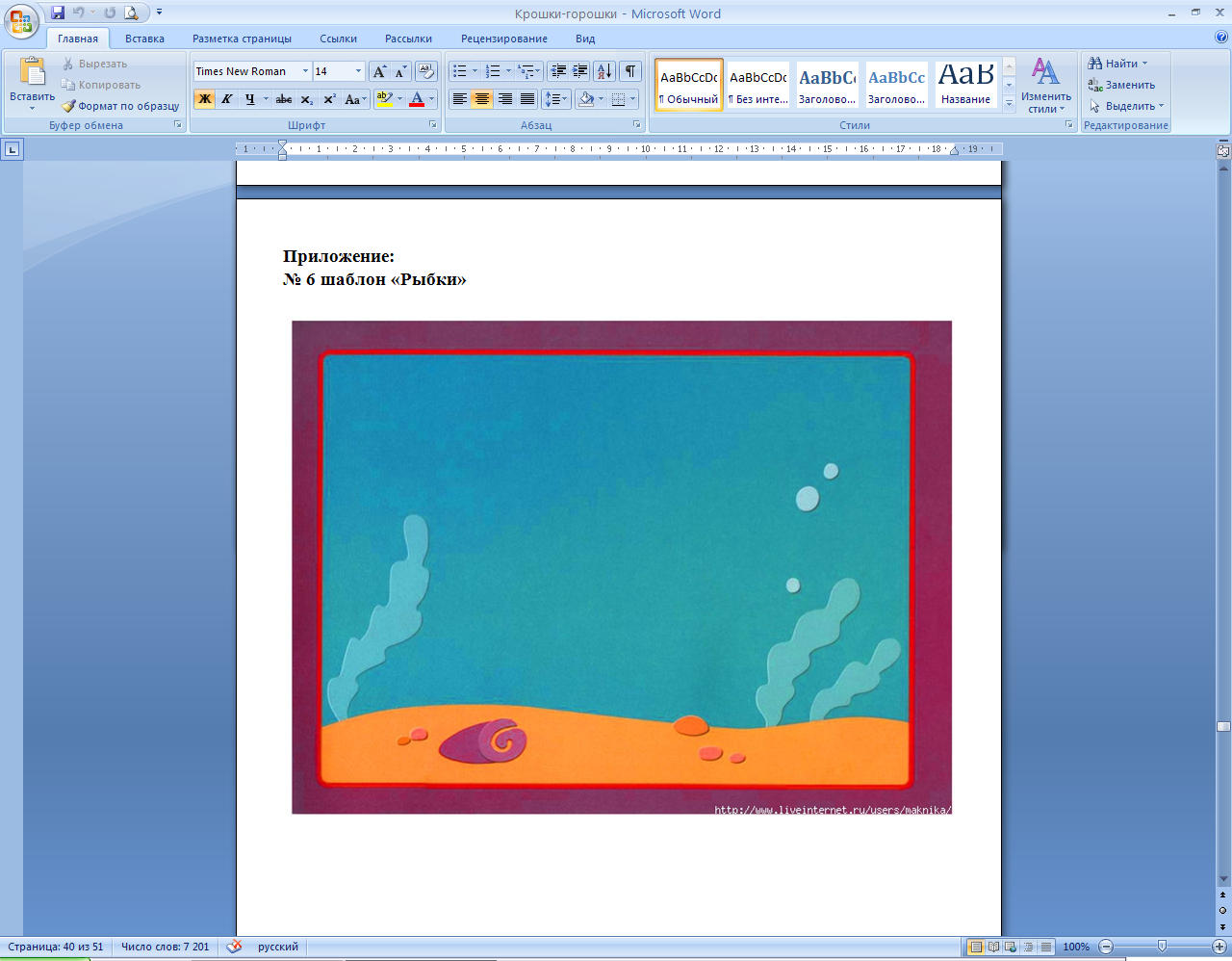 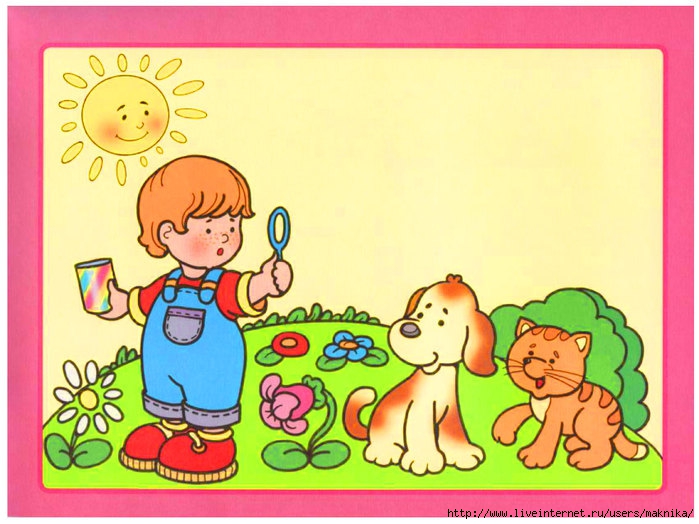 До встречи, у жука Бена!